Seeing the Unseen which is Eternal
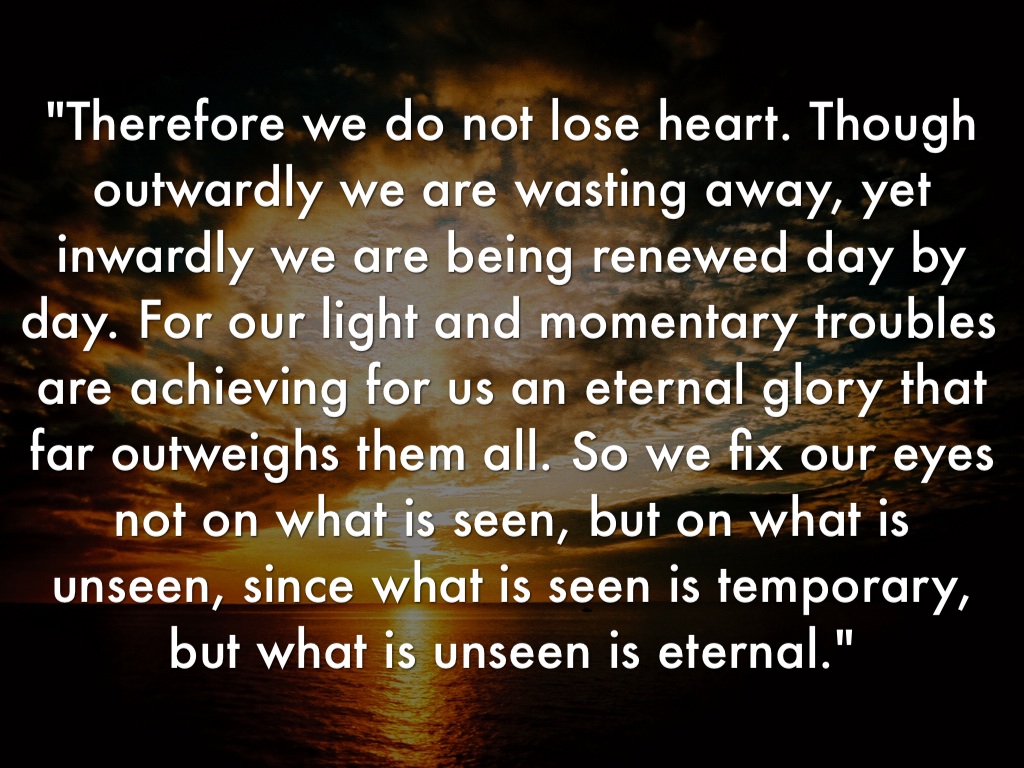 Seeing the Unseen which is Eternal
Abel (Genesis 4:1-8; 1 John 3:7-12; Hebrews 11:4)

Enoch (Genesis 5:21-24; Jude 1:14-16; 1 John 1:7; Hebrews 11:5)

Noah (Genesis 6:1-14, 22; 7:5; 2 Peter 2:5; Hebrews 11:7; 1 Peter 3:21)

Abram (Gen. 12:1-7; 17:1-10; 22:1-18; Gal. 3:26-29; Heb. 11:8-10, 17-19)

Sarai (Genesis 17:15-21; 18:9-15; 21:1-8; Hebrews 11:11-12)

Fix Your Eyes on Jesus (Heb. 11:1-16; 12:1-3, 22-24; Col. 3:1ff; Ax 26:18)
[Speaker Notes: Open up your eyes to see the truth that leads to eternal life (Acts 26:18)]